INSTITUTO CHIAPANECO DE EDUCACIÓN PARA JÓVENES Y ADULTOSPROGRAMA DE FORMACIÓN MODULAR PERMANENTE
OCTUBRE 2018
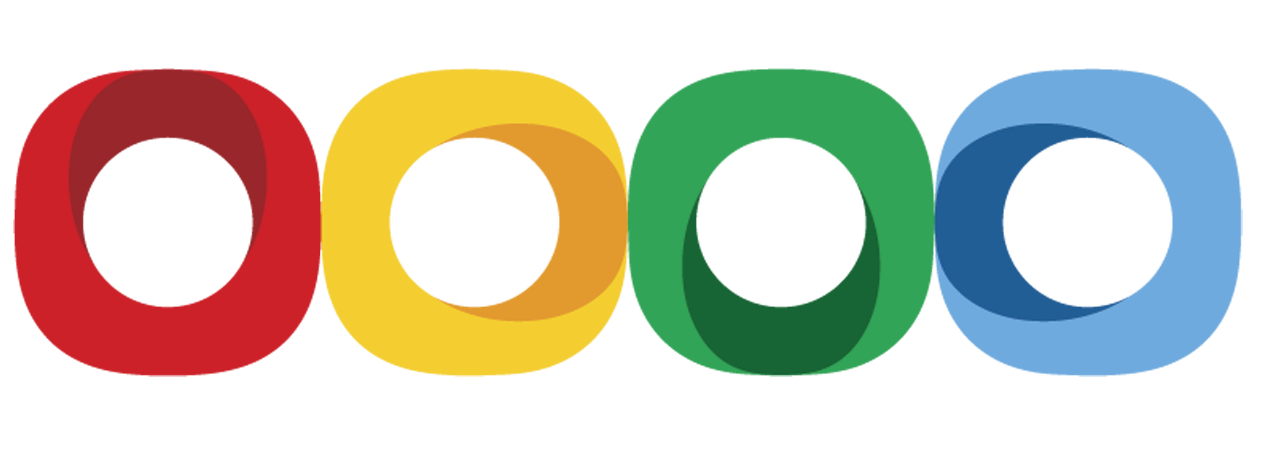 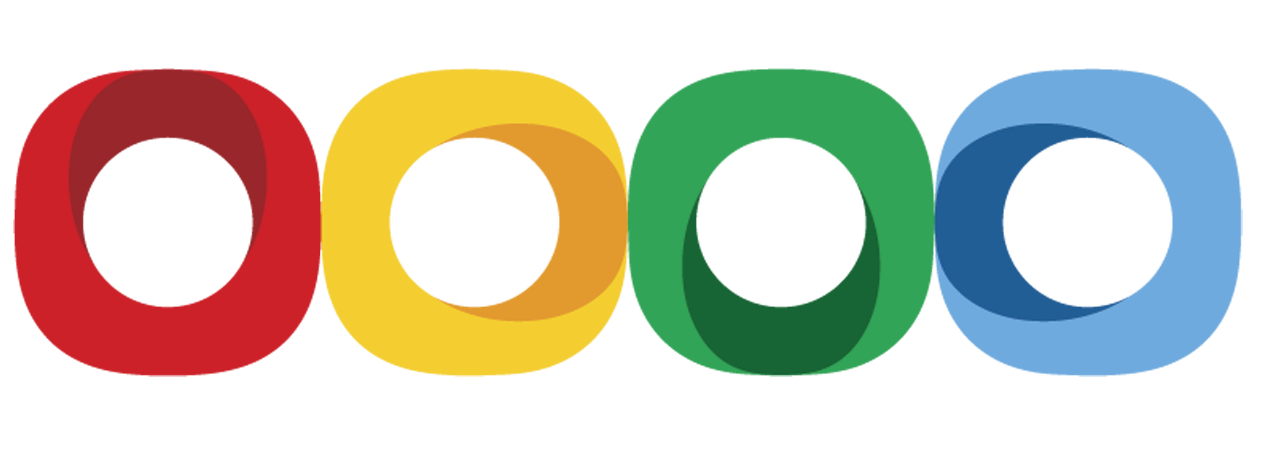 Antecedentes
Durante el periodo del año 2016 se detectó la necesidad de formación para asesores. Ante esta situación se propuso un proyecto de formación llamado Propuesta de Formación de Asesores en localidades con mayor cantidad de círculos de estudios.
Posteriormente se propone un segundo proyecto denominado Proyecto de Formación de Asesores en Localidades Estratégicas, teniendo como propósito formar 2,500 asesores en 1,451 localidades. Se logró la capacitación de 2,200 Asesores aproximadamente.

En 2017 y 2018  se sigue trabajando con el programa ahora llamado Programa de Formación Modular Permanente.
Propósito
Desarrollar procesos de formación permanentes con la participación de todos los Formadores Especializados atendiendo necesidades propias de las microrregiones. Los talleres serían de tipo modular en los  niveles del MEVyT para los alfabetizadores/asesores en localidades estratégicas, los cuales se impartirán en 4 sesiones de 4 horas c/u, siendo un total de 16 horas.
Meta Hispanohablante: Cada Formador Especializado formará  15  Alfabetizadores/ Asesores al mes. Un alfabetizador/asesor podrá tomar uno o más cursos dependiendo las necesidades educativas. 
Meta Indígena: Cada Formador Especializado formará al 10% de los  alfabetizadores/ Asesores Activos al mes. Un asesor/alfabetizador podrá tomar uno o más cursos dependiendo las necesidades educativas.
Universo desagregado por Vertiente Educativa
MEVyT
111 Formadores Especializados 22 Coordinaciones de Zonas
MIBES
31 Formadores Especializados 10 Coordinaciones de Zonas
Esquema
Organización
Detectar necesidades de formación en los asesores.
Organizar a los asesores en grupos de 4 a 10 personas en localidades estratégicas.
Segmentar el taller a impartir en 4 sesiones de 4 horas c/u.
Integrar de 3 grupos a atender HH en un período de 30 días. En el caso de Indígena se integrarán de 2 a 3 grupos.
Por ejemplo:
Grupo:           A   B   C
N. Asesores: 4   6   4
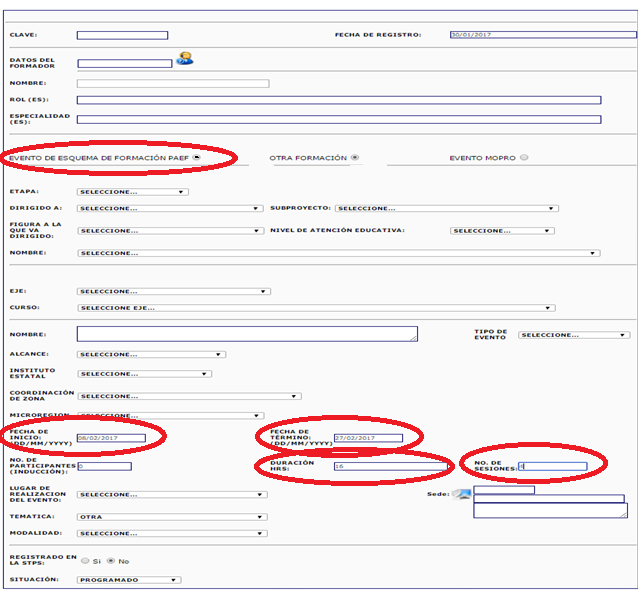 06/02/17
27/02/17
16
4
Programación y registro de talleres.
Impartición del taller .
Evaluación de talleres
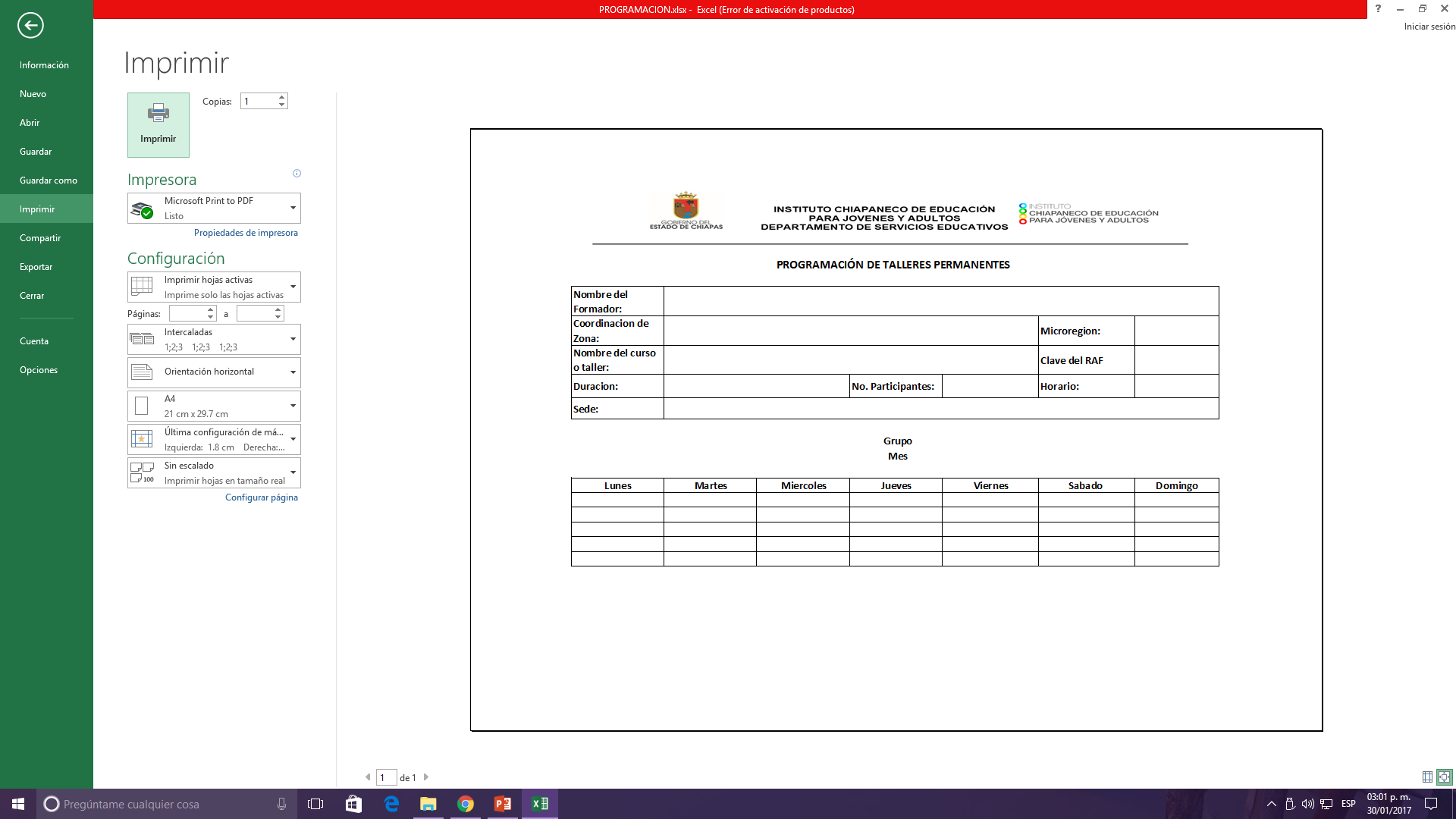 Evaluación mensual del proyecto
En el marco del Proyecto de Formación Modular Permanente, se propone que con base a la información que arroja el  Registro Automatizado de Formación,  revisaremos las formaciones que han realizado los Formadores Especializados,  ¿Quiénes han sido los más activos?, ¿Cuántas formaciones han realizado? y si han cumplido las metas de formación establecidas.
Datos que se consideran importantes para esta información:

Nombre del evento
Número de horas 
Número de sesiones
Etapa
Fecha en que se impartió el taller
Evento impartido
Temática del evento
Status de realizado (2)
La fuente de  información  que se ha obtenido de los Formadores Especializados se toma del reporte de eventos exportación del Sistema RAF en base a los eventos recibidos y que impartieron en sus coordinaciones de zona tomando en cuenta todos los eventos que cumplen con los procesos de registro en dicho sistema de acuerdo al esquema de formación vigente.
El formato que utilizamos y consideramos que debe contener los siguientes datos :
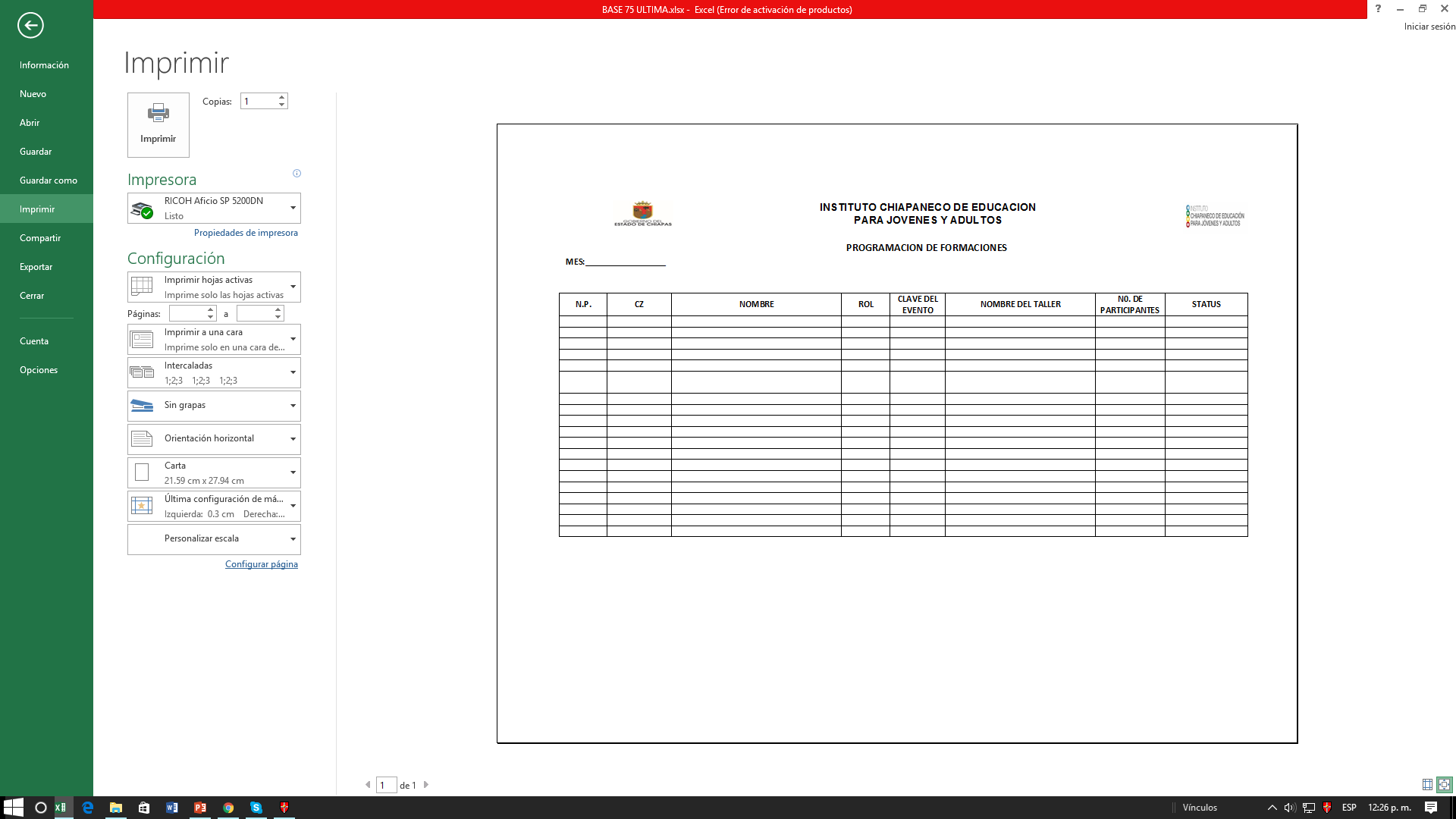 Derivado de la información se podrán tomar la siguientes decisiones:
Reprogramar la meta no cumplida para el siguiente mes 
Coadyuvar con los Formadores Especializados para construir una estrategia a mediano plazo
Sustituir a los Formadores Especializados, habilitando a nuevas figuras para el cumplimiento de la meta